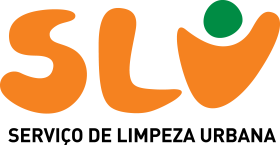 Gestão de Resíduos Especiais e Logística Reversa
47º Congresso Nacional de Saneamento da Assemae
Silvano Silvério da Costa 
 Engº Civil (FUMEC-FE/1986). Mestre em Tecnologia Ambiental e Recursos Hídricos (UnB-FT/2002). Especialista de Infraestrutura de Saneamento do Ministério do Planejamento e Diretor Adjunto do SLU/DF.
Ex-Presidente da ASSEMAE
 
Campinas, 22/06/2017
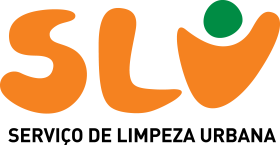 Grandes Geradores e Promotores de Eventos em vias e logradouros públicos – Lei nº 5.610, de 2016; Decretos nº 37568, de 2016 e nº 38.021, de 2016; Resolução da ADASA nº 14, de 2016; e IN do SLU nº89, de 2016(SLU, ADASA, AGEFIS e  Secretaria das Cidades)
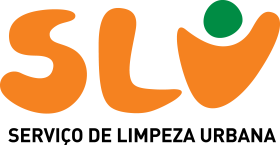 Marcos Legais
Lei Nacional nº 12.305/2010;
Lei Distrital nº 5.418/2014;
Lei Distrital nº 5.610/2016
somente serão equiparáveis aos resíduos sólidos domiciliares os geradores de resíduos não residenciais em função de sua natureza e volume a serem definidos pelo poder público.
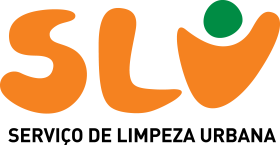 Marcos Legais (continuação)

Lei Distrital nº 5.610/2016 
São equiparados os resíduos domiciliares os resíduos não perigosos e não inertes que sejam produzidos por pessoas físicas e jurídicas em estabelecimentos de uso não residencial e que cumulativamente tenham:
natureza ou composição similares àquelas dos resíduos sólidos domiciliares;
volume diário, por unidade autônoma limitado a 120 litros por dia de resíduos sólidos indiferenciados. Acima dessa quantidade a Lei passou a considerar esses geradores como Grandes Geradores.
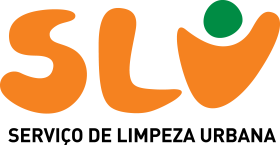 COMPARATIVO
Distrito Federal 120 l/dia dos resíduos indiferenciados
Limite para GG > 2.000 litros/dia prestarem os serviços
Limite p/ GG > 1.000 litros/dia prestarem os serviços
Limite p/ GG > 120 litros/dia e órgãos públicos prestarem os serviços
Limite para GG > 2.000 litros/dia cadastrarem SLU
Limite para GG > 1.000 litros/dia cadastrarem SLU
Limite para GG > 120 litros/dia e órgãos públicos cadastrarem SLU
Cronograma de Implementação da Lei nº 5.610/2016
Prazo limite para a cadastramento dos GG
Publicação Decr. 38.021/2017
Início da vigência das responsabilidades dos promotores de eventos
Prazo definido pelo Decreto nº37.568/2016  de 30 dias - CUMPRIDO
Prazo de regulamentação definido pela Lei nº 5.610/2016  de 180 dias - CUMPRIDO
Visitorias Preventivas AGEFIS
Entra no ar o Sistema
SLU divulga a 1ª lista de Autorizatários
Início da vigência dos Preços Públicos da  ADASA
Decreto nº 37.568/2016
Resolução nº 14/2016 da ADASA
Instrução Normativa  nº 89/2016 do SLU
Lei nº 5.610/2016
16/09/2016
26/09/2016
28/09/2016
22/02/2016
25/10/2016
1º/12/2016
25/08/2016
22/02/2017
02/05/2017
31/07/2017
02/08/2017
02/10/2017
31/10/2017
31/12/2017
22/02/2017
22/02/2017
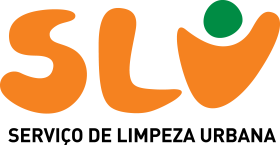 Como são classificados os resíduos? (folder) (cartilha)
Rejeitos ou resíduos indiferenciados 
Resíduos Orgânicos 
Resíduos Recicláveis secos

O que são grandes geradores? (folder) (cartilha)

São pessoas físicas ou jurídicas que produzam resíduos em estabelecimentos de uso não residencial, incluídos os comerciais, os públicos e os de prestação de serviço e os terminais rodoviários e aeroportuários, cuja natureza ou composição sejam similares àquelas dos resíduos domiciliares e com volume diário de resíduos sólidos indiferenciados superior a 120 litros, por unidade autônoma.

O grande gerador é responsável pelo gerenciamento dos resíduos? 
Sim. 
Identificação, acondicionamento, separação e apresentação dos resíduos para coleta. (Consultar Instrução Normativa nº89, de 23 de setembro de 2016 do SLU).
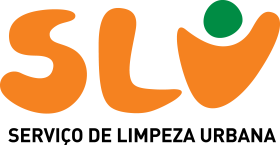 De acordo com a resolução da Adasa, quem está sujeito ao pagamento dos preços públicos?
 
Os promotores de eventos são obrigados a contratar o SLU para fazer a limpeza dos locais e dar destinação final aos resíduos gerados quando os eventos ocorrerem em áreas públicas? 
Não. No caso de preferir contratar o SLU, os promotores de eventos deverão pagar antecipadamente o valor estimado para a prestação dos serviços. Após o término dos serviços, as partes devem fazer a compensação dos valores pagos com base na efetiva medição dos serviços prestados no prazo de 20 dias. 
 
Onde encontro o preço público a serem cobrados pelo SLU? (hiperlink tabela preços públicos ADASA)
ANEXO 1 – Da Resolução da ADASA nº 14/2016
TABELA DE PREÇOS PÚBLICOS
Serviço					Unidade de medida	 Preço Unitário
1. Coleta de resíduos sólidos orgânicos e
indiferenciados. 				Tonelada 		R$ 150,00
2Disposição final de rejeitos em aterro
sanitário.					Tonelada 		R$ 91,99
3. Disposição final de resíduos da construção
civil segregados. 				Tonelada 		R$ 14,34
4. Disposição final de resíduos da construção
civil não segregados 				Tonelada 		R$ 26,27
5. Limpeza de vias e logradouros públicos
realizada em dias úteis, cujo tempo de
execução dos serviços seja de até 4 horas.			Equipe 		R$ 2.655,29
6. Limpeza de vias e logradouros públicos
realizada em dias úteis, cujo tempo de
execução dos serviços seja superior a 4 e
inferior a 7 horas. 				Equipe		 R$ 4.085,06
7. Limpeza de vias e logradouros públicos
realizada em feriados, cujo tempo de
execução dos serviços seja de até 4 horas.			Equipe 		R$ 3.540,30
8. Limpeza de vias e logradouros públicos
realizada em feriados, cujo tempo de
execução dos serviços seja superior a 4 e
inferior a 7 horas. 				Equipe 		R$ 5.446,62
9. Limpeza de vias e logradouros públicos
realizada no período noturno (22 as 5h), cujo
tempo de execução dos serviços seja de até 4
horas.					Equipe 		R$ 2.920,82
10. Limpeza de vias e logradouros públicos
realizada no período noturno (22 as 5h), cujo
tempo de execução dos serviços seja
superior a 4 e inferior a 7 horas. 			Equipe 		R$ 4.493,57
Visão externa do sistema
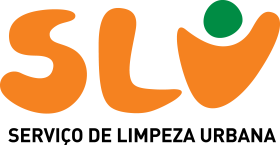 Estimativa de economina/aumento de arrecadação: até R$ 1.500.000,00/mês ou R$18.000.000,00/ano
Economia de coleta: até R$ 1.000.000,00 por mês;
Aumento da receita com disposição de resíduos indiferenciados no Aterro Sanitário de Brasília: até 500.000,00 por mês.

Estimativa do custo dos serviços de Limpeza urbana e manejo dos resíduos sólidos urbanos (sem pessoal) – fonte: Relatório de Atividades dos SLU – 2016: R$ 28.564.110,00/ mês ou R$342.769.320,00

Percentual de redução de custos e/ou aumento de arrecadação: ~5,3%
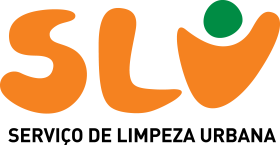 Resíduos da construção e demolição– Lei nº 5.610, de 2016; Decretos nº 37568, de 2016 e nº 38.021, de 2016; Resolução da ADASA nº 14, de 2016; e IN do SLU nº89, de 2016(SLU, ADASA, AGEFIS e  Secretaria das Cidades)
Marcos Legais
Lei Nacional nº 12.305/2010;
Lei Distrital nº 5.418/2014;
Lei Distrital nº 4.704/2011 - Dispõe sobre a gestão integrada de resíduos da construção civil e de resíduos volumosos e dá outras providências;
 Decreto nº 37.782/2016 – Regulamentou o art. 28 da Lei nº 4.704/2011:
Estabelece que o exercício da ativi8dade de transporte de resíduos da construção civil e de resíduos volumosos é privativo de agente cadastrado e autorizado pelo Poder Executivo.
As alterações fazem parte das novas regras do transporte de resíduos volumosos e da construção civil no DF. Quando todas as normas forem cobradas (120 dias) será preciso ter cadastro no SLU e emitir certificado de licenciamento para o transporte desses materiais.
Lei Distrital nº 5.605/2016 – dispõe sobre a utilização de agregados provenientes de resíduos reciclados nas obras de pavimentação ou com sistemas construtivos em concreto ou argamassa executados ou contratados pelo poder público
ANEXO 1 – Da Resolução da ADASA nº 14/2016
TABELA DE PREÇOS PÚBLICOS
Serviço					Unidade de medida	 Preço Unitário
1. Coleta de resíduos sólidos orgânicos e
indiferenciados. 				Tonelada 		R$ 150,00
2Disposição final de rejeitos em aterro
sanitário.					Tonelada 		R$ 91,99
3. Disposição final de resíduos da construção
civil segregados. 				Tonelada 		R$ 14,34
4. Disposição final de resíduos da construção
civil não segregados 				Tonelada 		R$ 26,27
5. Limpeza de vias e logradouros públicos
realizada em dias úteis, cujo tempo de
execução dos serviços seja de até 4 horas.			Equipe 		R$ 2.655,29
6. Limpeza de vias e logradouros públicos
realizada em dias úteis, cujo tempo de
execução dos serviços seja superior a 4 e
inferior a 7 horas. 				Equipe		 R$ 4.085,06
7. Limpeza de vias e logradouros públicos
realizada em feriados, cujo tempo de
execução dos serviços seja de até 4 horas.			Equipe 		R$ 3.540,30
8. Limpeza de vias e logradouros públicos
realizada em feriados, cujo tempo de
execução dos serviços seja superior a 4 e
inferior a 7 horas. 				Equipe 		R$ 5.446,62
9. Limpeza de vias e logradouros públicos
realizada no período noturno (22 as 5h), cujo
tempo de execução dos serviços seja de até 4
horas.					Equipe 		R$ 2.920,82
10. Limpeza de vias e logradouros públicos
realizada no período noturno (22 as 5h), cujo
tempo de execução dos serviços seja
superior a 4 e inferior a 7 horas. 			Equipe 		R$ 4.493,57
Número de pontos de descarte irregular no DF (fonte AGEFIS/2015):  897 pontos;

A quantidade de resíduos da construção civil e demolição que são dispostos no Aterro Controlado do Jóquei é superior ao dobro dos resíduos sólidos domiciliares dispostos naquele aterro ;

Estimativa do custo dos serviços de coleta manual e mecanizada de entulho pelo SLU (fonte: Relatório de Atividades dos SLU – 2016: R$ 1.912.027,00/mês

Percentual de participação do custo no custo total de limpeza urbana e manejo de resíduos sólidos urbanos: ~6,7% (nos custos não estão considerados os custos dos contratos das Administrações Regionais com serviços de remoção de entulhos)
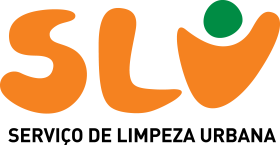 Resíduos de Serviços de Saúde
Serviços passíveis de serem suportados por recursos do Setor Saúde.

Estimativa do custo dos serviços de coleta de resíduos de saúde (somente órgãos públicos) pelo SLU (fonte: Relatório de Atividades dos SLU – 2016: R$ 279.322,65/mês

Percentual de participação do custo no custo total de limpeza urbana e manejo de resíduos sólidos urbanos:     ~1%
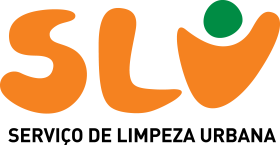 Resíduos sólidos com obrigatoriedade de Logística Reversa (PNRS – Lei nº12.305, de 2010) e o ônus dessa obrigação para os municípios
LOGÍSTICA REVERSA, RESPONSABILIDADE COMPARTILHADA   E  ACORDOS  SETORIAIS
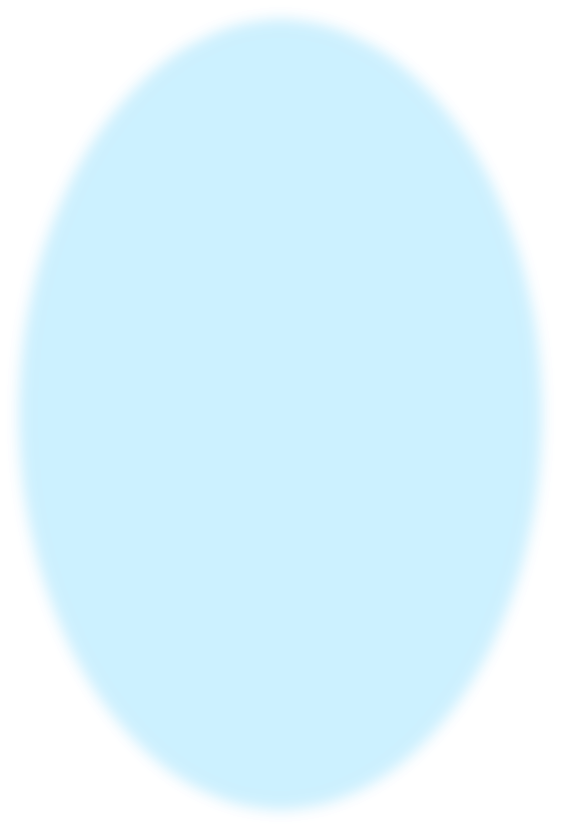 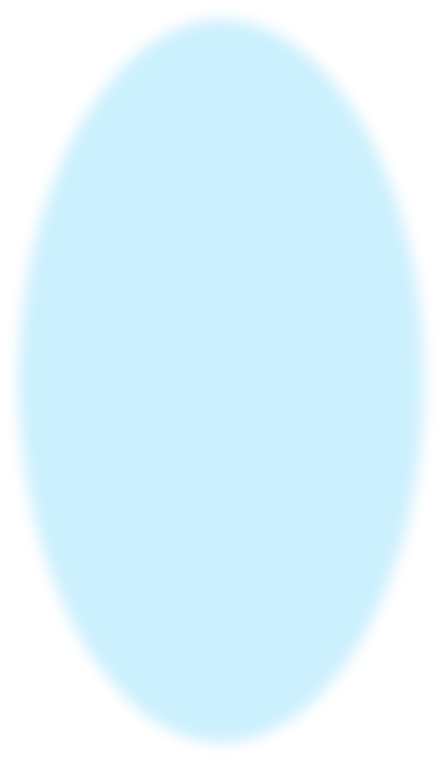 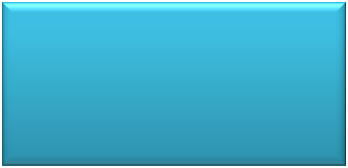 FORNECEDOR (COMPONENTES  E     MATÉRIAS PRIMAS)
Reutilização Reciclagem Tratamento
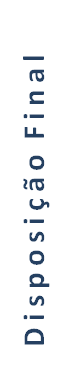 Logística
 Reversa
Retorno ao mercado
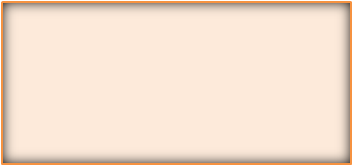 INDÚSTRIA
Logística  Reversa
Reutilização Reciclagem Tratamento
Logística
 Reversa
ATERRO
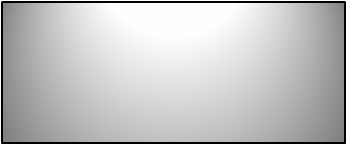 Retorno ao  mercado
CLIENTE
 CONSUMIDOR
ACORDO   SETORIAL
PRODUTOS    OBRIGADOS   À  LOGÍSTICA REVERSA      (ART. 33)
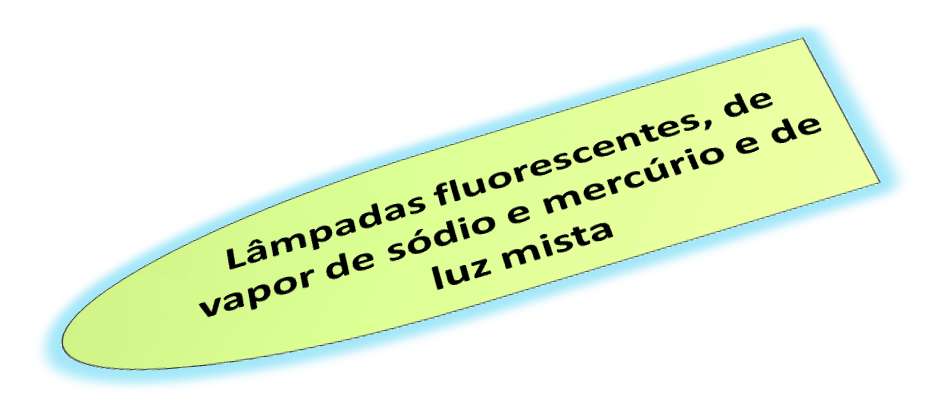 Agrotóxicos
 seus
resíduos e
embalagens
Pilhas e Baterias
Pneus
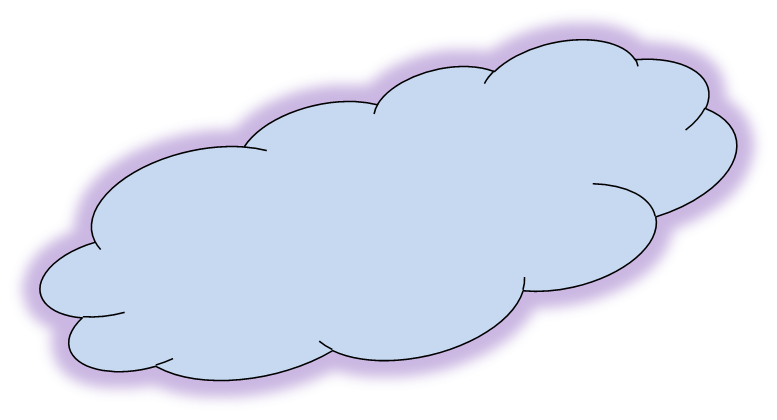 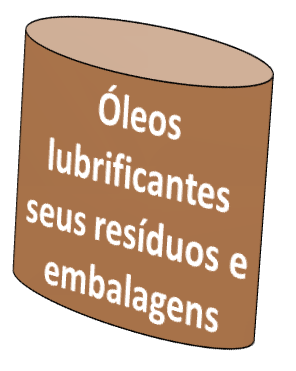 Produtos eletroeletrônicos e seus componentes
OS  SISTEMAS  DE  LOGÍSTICA  REVERSA  SERÃO ESTENDIDOS A OUTROS PRODUTOS ...
Os sistemas de logística reversa serão estendidos a produtos comercializados em embalagens plásticas, metálicas ou de vidro, e aos demais produtos e embalagens, considerando prioritariamente o grau e a extensão do impacto à saúde pública e ao meio ambiente dos resíduos gerados bem como sua a viabilidade técnica e econômica 
 (Decreto 7.404/2010 - Art. 17)
LOGÍSTICA REVERSA  EM  OUTRAS CADEIAS  DE PRODUTOS
FORMAS   PARA   A  IMPLEMENTAÇÃO   DA   LOGÍSTICA  REVERSA   A   OUTRAS   CADEIAS   DE   PRODUTOS
TERMO  DE COMPROMISSO
ACORDO    SETORIAL
REGULAMENTO
TERMO   DE   COMPROMISSO
SEGUNDO  O  REGULAMENTO
O PODER  PÚBLICO  PODERÁ CELEBRAR  TERMOS DE COMPROMISSO  COM EMPRESAS OU ENTIDADES  REPRESENTATIVAS DO SETOR EMPRESARIAL  COM VISTAS  À  LOGÍSTICA REVERSA ,        QUANDO :
NÃO  HOUVER ,   NA  MESMA   ÁREA  DE ABRANGÊNCIA,  ACORDO   SETORIAL
OU
PARA  A  FIXAÇÃO  DE  METAS   E  COMPROMISSOS   MAIS   EXIGENTES  QUE O PREVISTO EM ACORDO  SETORIAL  OU   REGULAMENTO
ACORDO  SETORIAL
Ato de natureza contratual
entre o poder público e fabricantes, importadores, distribuidores ou comerciantes
a implantação da responsabilidade compartilhada pelo ciclo de vida do produto
para
LOGISTICA  REVERSA   VIA   ACORDO   SETORIAL    E
LOGISTICA  REVERSA  POR  DECRETO  DO  EXECUTIVO
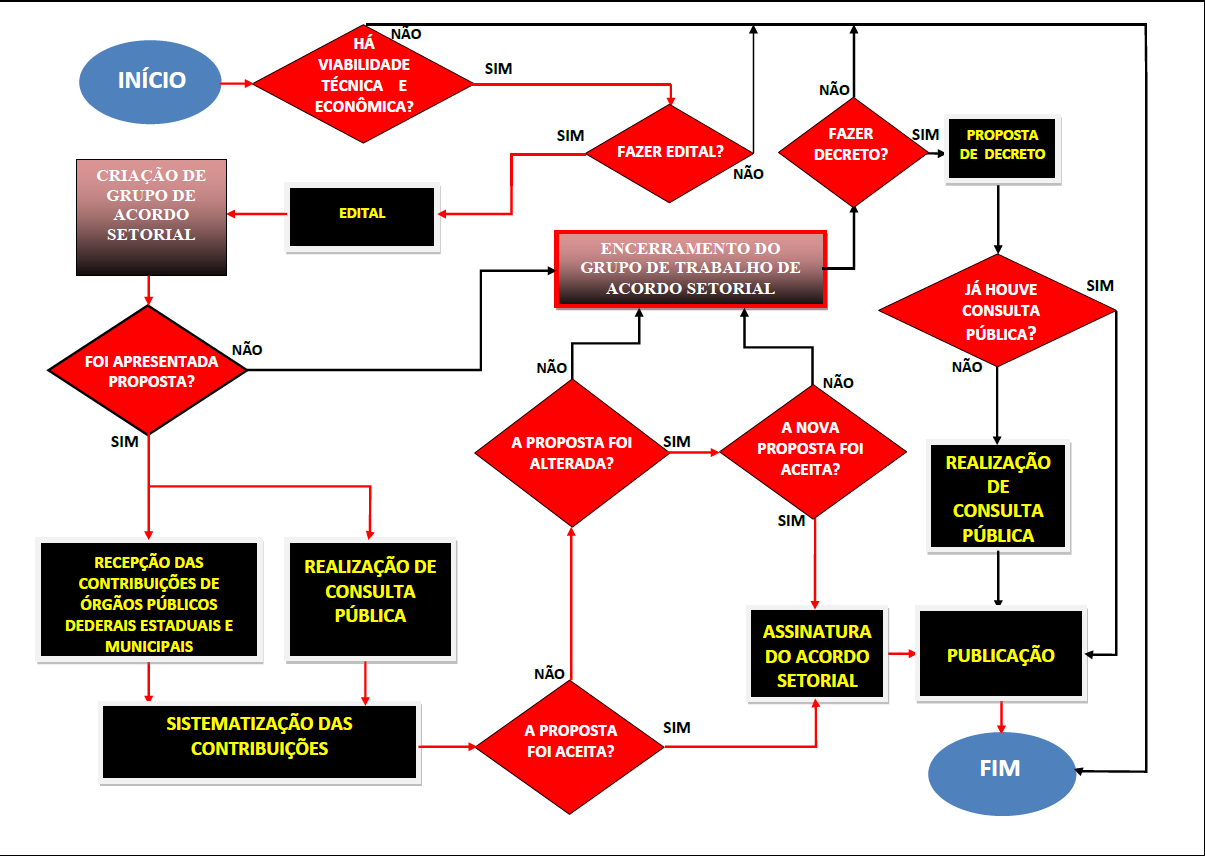 AS DECISÕES REFERENTES À IMPLANTAÇÃO DE SISTEMAS  DE LOGÍSTICA:  
COMITÊ  ORIENTADOR  PARA IMPLANTAÇÃO DE SISTEMAS DE LOGÍSTICA REVERSA
UM  CONSELHO  DE  MINISTROS  DE  ESTADO
ESTRUTURA  DO  COMITÊ ORIENTADOR PARA 
IMPLEMENTAÇÃO  DE SISTEMAS  DE  LOGÍSTICA REVERSA
COMITÊ ORIENTADOR (PRESIDÊNCIA  MMA)
SECRETARIA  EXECUTIVA
(MMA)
(Os Membros e convidados)
MMA
MAPA
MDIC
MF
OUTROS
MS
GRUPO   TÉCNICO  DE  ASSESSORAMENTO  –  GTA  (COORDENAÇÃO MMA)
(Os Membros e convidados)
MMA
MS
MAPA
MDIC
MF
OUTROS
GRUPOS   DE TRABALHO TEMÁTICO  (COORDENAÇÃO:   UM  MEMBRO  DO GTA)
CONVIDADOS
PRINCIPAIS   DELIBERAÇÕES    DO    GTA
Criação de GT's Temáticos (5 Grupos)
Objetivo: Elaborar proposta de modelagem de L.R.  e oferecer subsídios para a elaboração de Edital para Acordo Setorial, com o propósito de subsidiar o GTA do Comitê Orientador quanto aos temas:












Instalação prevista para 05/05/2011
1º –  Descarte de Medicamentos
Coordenação: Daniela Buosi – Ministério da Saúde;
2º –  Embalagens em Geral
Coordenação: Silvano Silvério da Costa  – Ministério do Meio Ambiente
3º –  Resíduos derivados e Embalagens  de Óleos Lubrificantes
Coordenação: Ênio Pereira  – Ministério da Agricultura, Pecuária e abastecimento
4º –  Lâmpadas Fluorescente, de Vapor de Sódio e Mercúrio e de Luz Mista
Coordenação: Sérgia de Souza Oliveira  – Ministério do Meio Ambiente 
5º – Resíduos Eletroeletrônicos
Coordenação:  Ministério do Desenvolvimento, Indústria e Comércio Exterior
RESPONSABILIDADE COMPARTILHADA
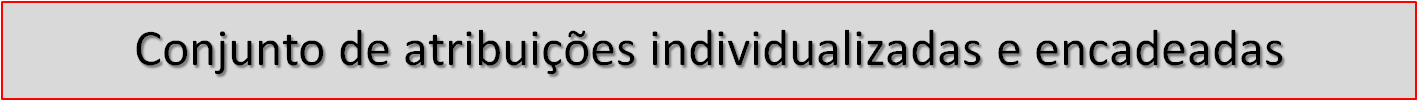 FABRICANTES,
IMPORTADORES
DISTRIBUIDORES  E  COMERCIANTES,
CONSUMIDORES 
E 	
TITULARES  DE SERVIÇOS PÚBLICOS DE LIMPEZA  URBANA  E MANEJO DE RESÍDUOS SÓLIDOS
VISANDO À:
DOS:
Minimização da geração de resíduos sólidos  e rejeitos;  e Redução dos impactos à saúde humana e à qualidade ambiental
decorrentes do ciclo de vida dos produtos
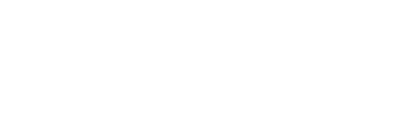 Acordo Setorial de Embalagens em Geral
Acordo Setorial de Embalagens em Geral
Análise preliminar da Proposta apresentada pela “Coalizão” ao MMA
Assinam o Acordo: 
De um lado: AABAD, ABAL, ABIA, ABIHPEC, ABIMAPI, ABINAM, ABINPET, ABIOVE, ABIPET, ABIPLA, ABIPLAST, ABIR, ABPA, ABRABE, ABRAFAT, ABRALATAS, ABRAS, IBÁ, PLASTIVIDA E SINDCERV

De outro: UNIÃO – MMA

Intervenientes: CEMPRE, ABRE, RECIBRÁS, ANAP, INESFA, ANCAT e CNC
Acordo Setorial de Embalagens em Geral
Análise preliminar da Proposta apresentada pela “Coalizão” ao MMA
CONTABILIZAÇÃO
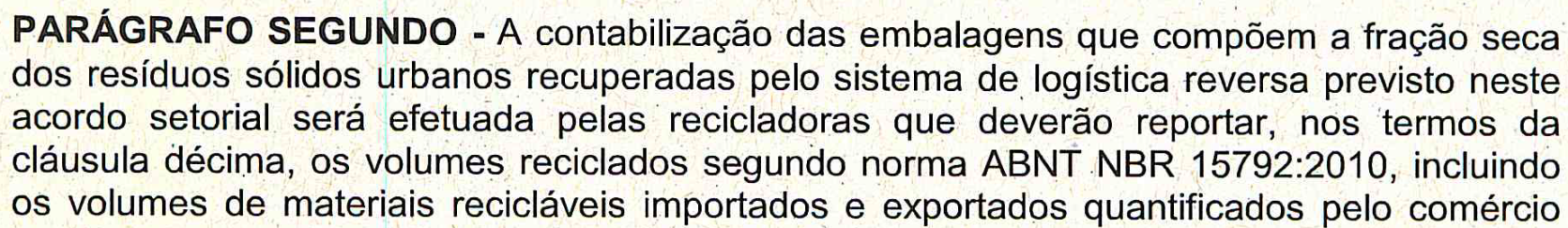 Veja o que diz o Edital de chamamento da Logística reversa de embalagens no slide seguinte
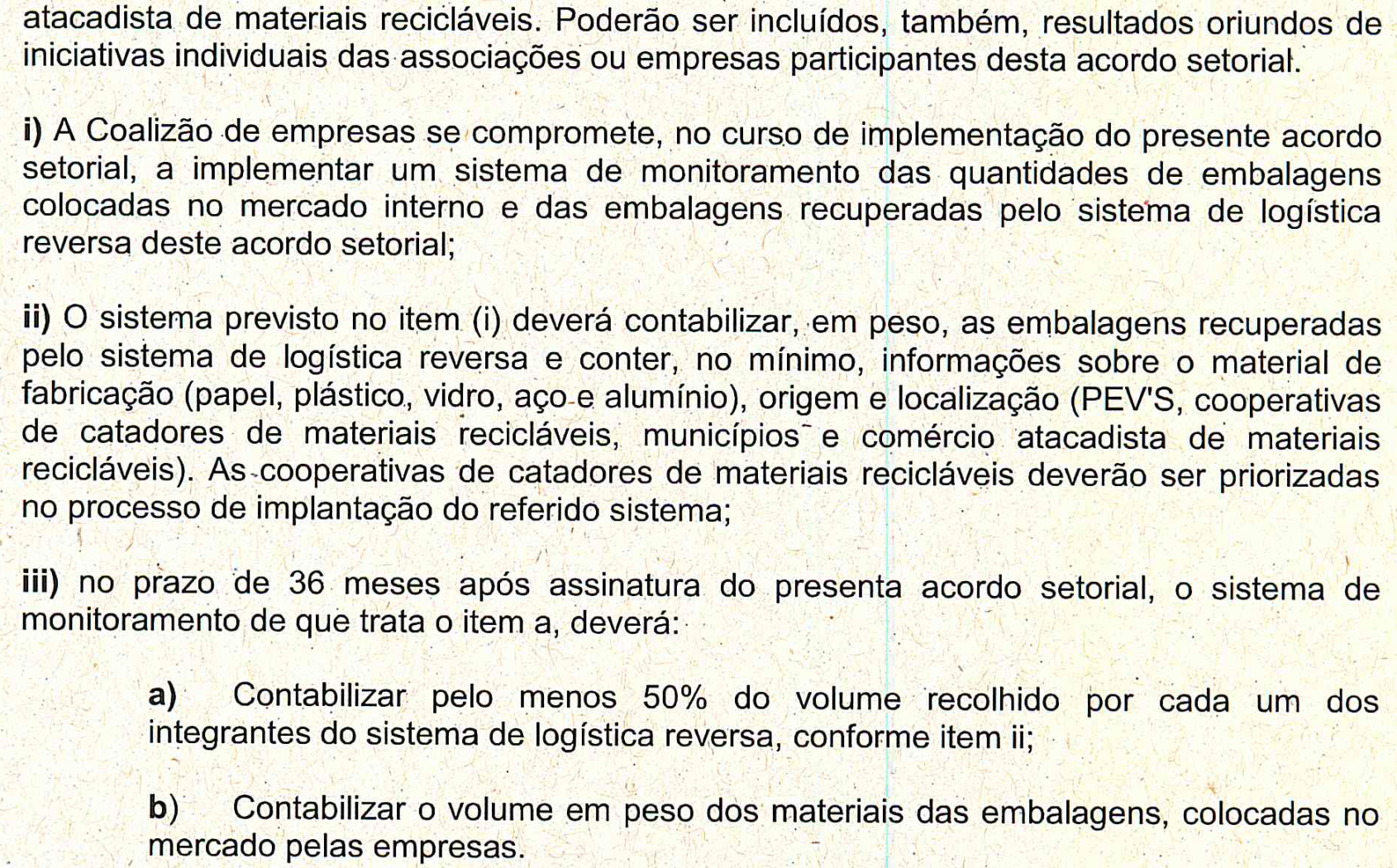 Acordo Setorial de Embalagens em Geral
Análise preliminar da Proposta apresentada pela “Coalizão” ao MMA
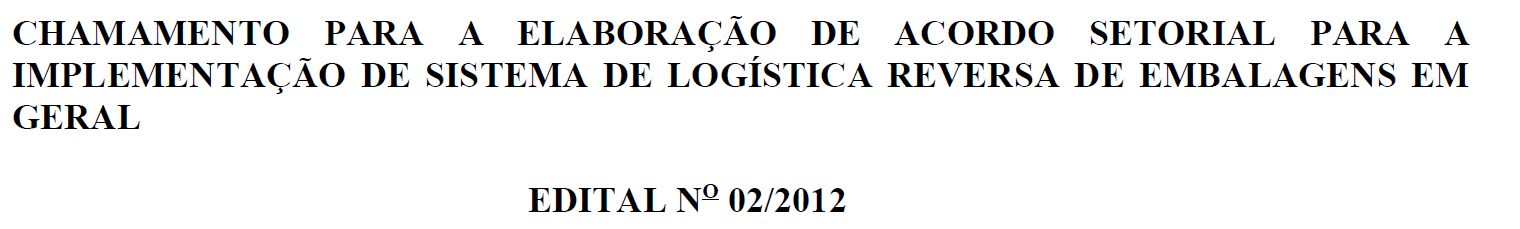 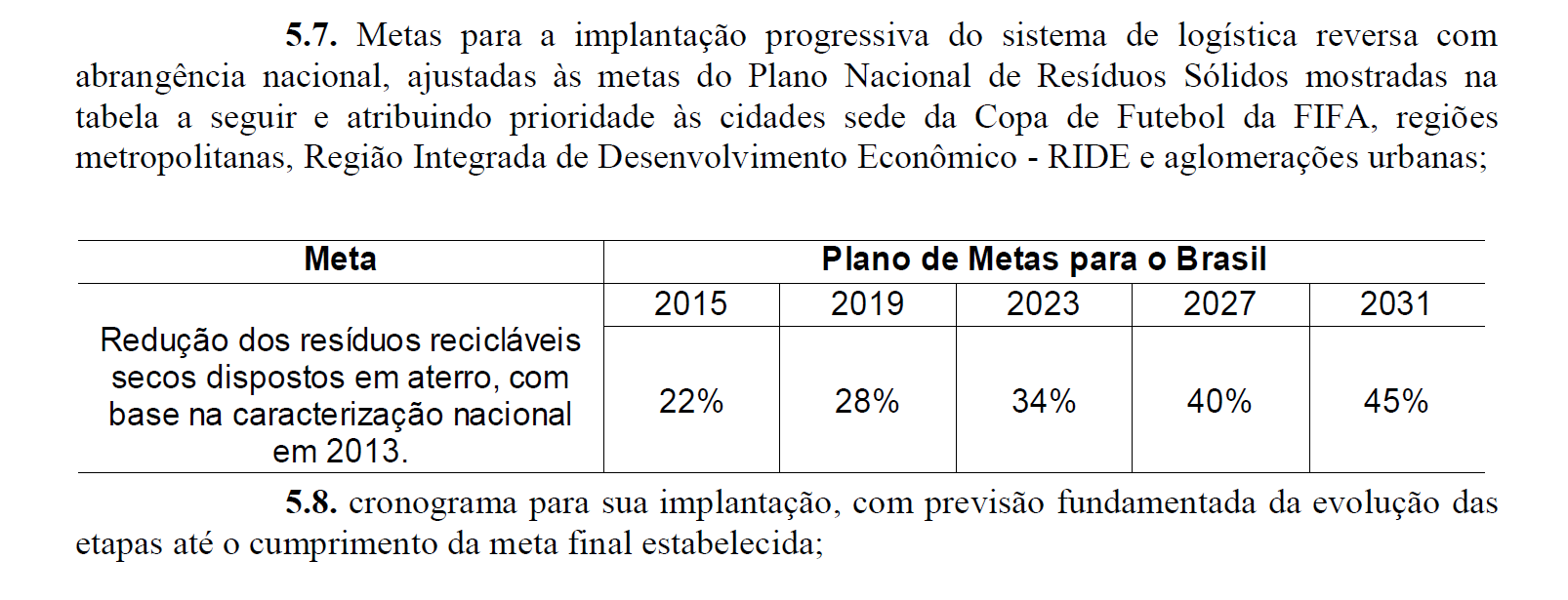 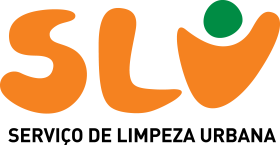 Metas definidas no Acordo Setorial:a) triplicar a quantidade de cooperativas (DF passar de 28 para 84);b) triplicar o número de PEV (DF passar de 11 para 33)
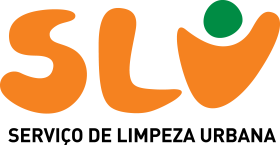 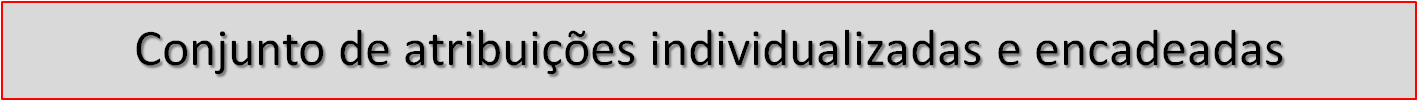 FABRICANTES,
IMPORTADORES
DISTRIBUIDORES  E  COMERCIANTES,
CONSUMIDORES 
E 	
TITULARES  DE SERVIÇOS PÚBLICOS DE LIMPEZA  URBANA  E MANEJO DE RESÍDUOS SÓLIDOS
VISANDO À:
DOS:
Quem de fato está fazendo a Logística Reversa no Brasil?a) o Setor Privado por meio da Coalizão?b) ou os Municípios? (caso de São Paulo e do DF)
Minimização da geração de resíduos sólidos  e rejeitos;  e Redução dos impactos à saúde humana e à qualidade ambiental
decorrentes do ciclo de vida dos produtos
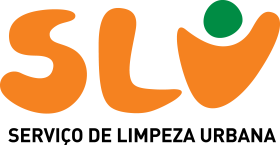 Muito Obrigado!!!


Silvano Silvério da Costa
Diretor Adjunto do SLU/DF


Silvano.costa@slu.df.gov.br
(61) 3213 0111